Linguistically-swimming course
Lívia Knuthová 
6.C
Stará Ľubovňa
Hotel SOREA
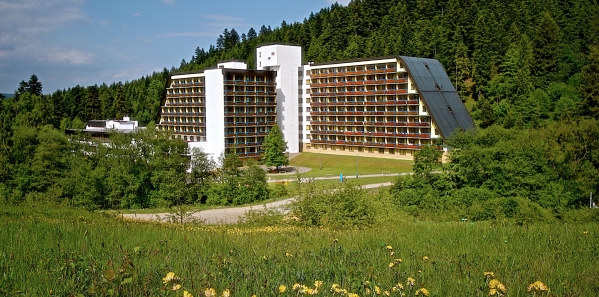 Our rooms
6.C and 6.B were accomodated on  2nd floor
6.A was on 5th floor.
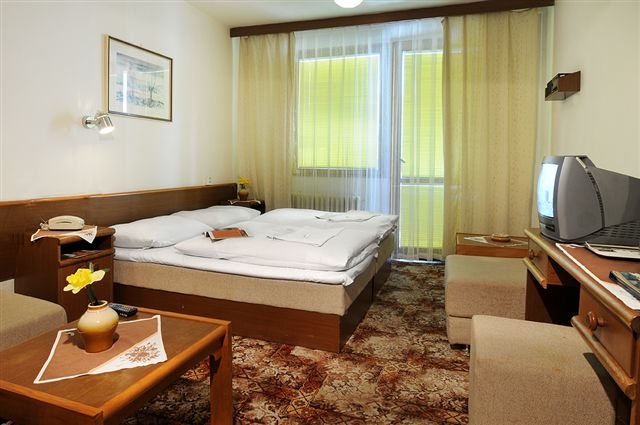 Beautiful nature around the hotel
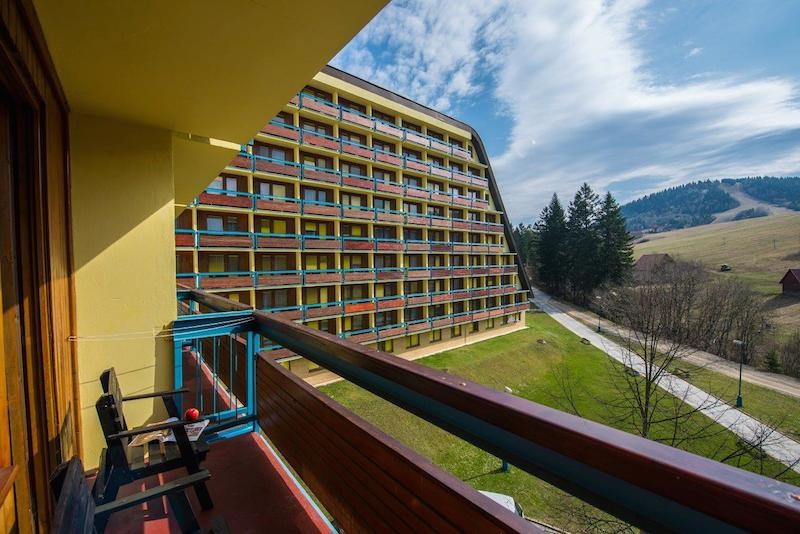 Schedule
We got up at 7:15 and than we had breakfast at 8:00 a.m.
 At 9:00 6.A went to swim into the swimming pool . 6.C and 6.B had English lessons.
At 10:00 we had snack.
At 12:00 we had lunch.
From 12:30 to 14:00 we had free time.
Schedule
At 15:00 boys and girls went in fitness centrum.
At 16:00 we had tea time.
At 18:00 we had supper.
Evening programme 
We went to bed at 21:00.
Swimming pool,fitness
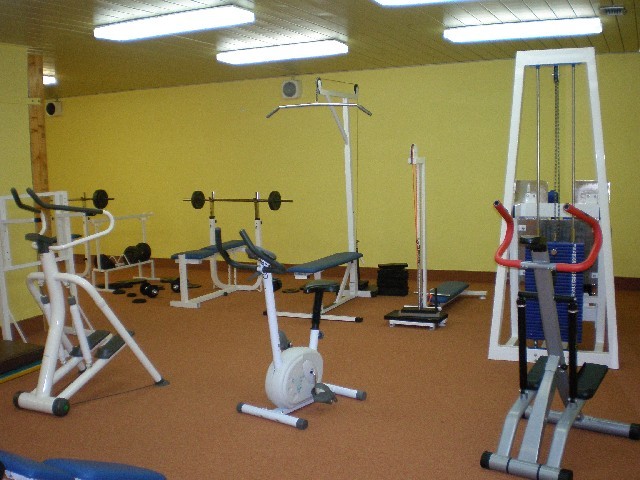 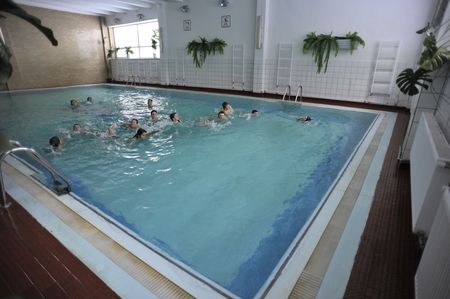 Our teachers
Mrs.Magdziaková and Mrs.Chovancová taught English .
Mrs.Milá and Mr.Ferík taught swimming.
They were perfect.
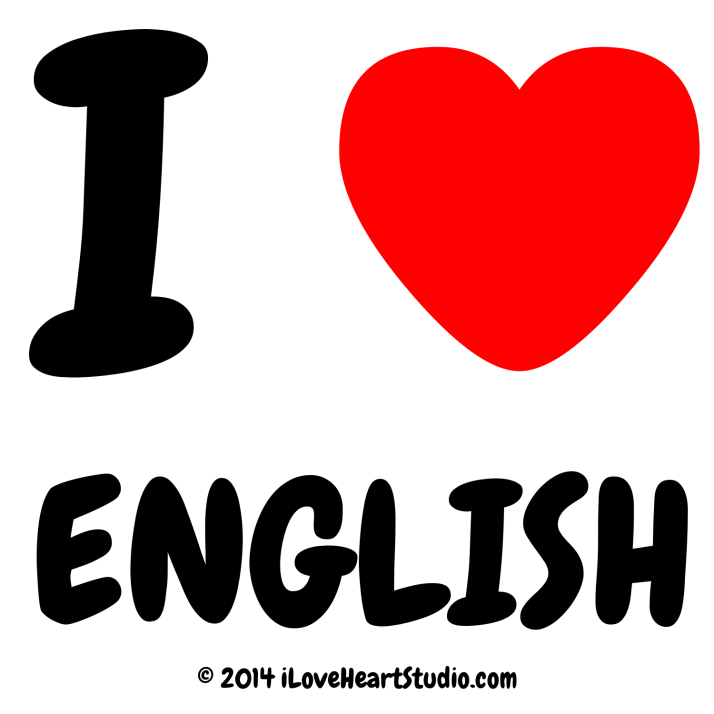 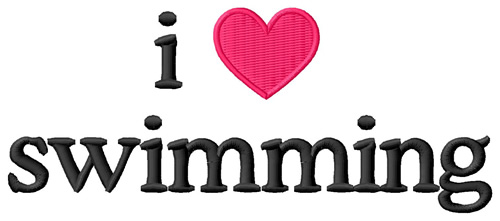 Last days
On Thursday we had great disco.On Friday we went home .We were very sad,it was fantastic course.
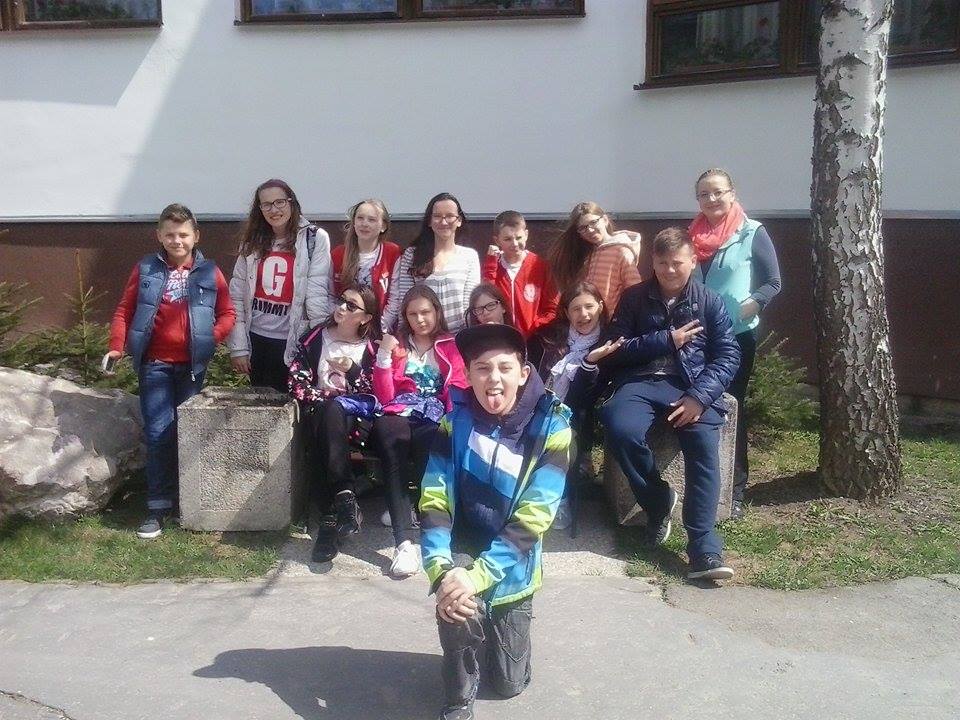 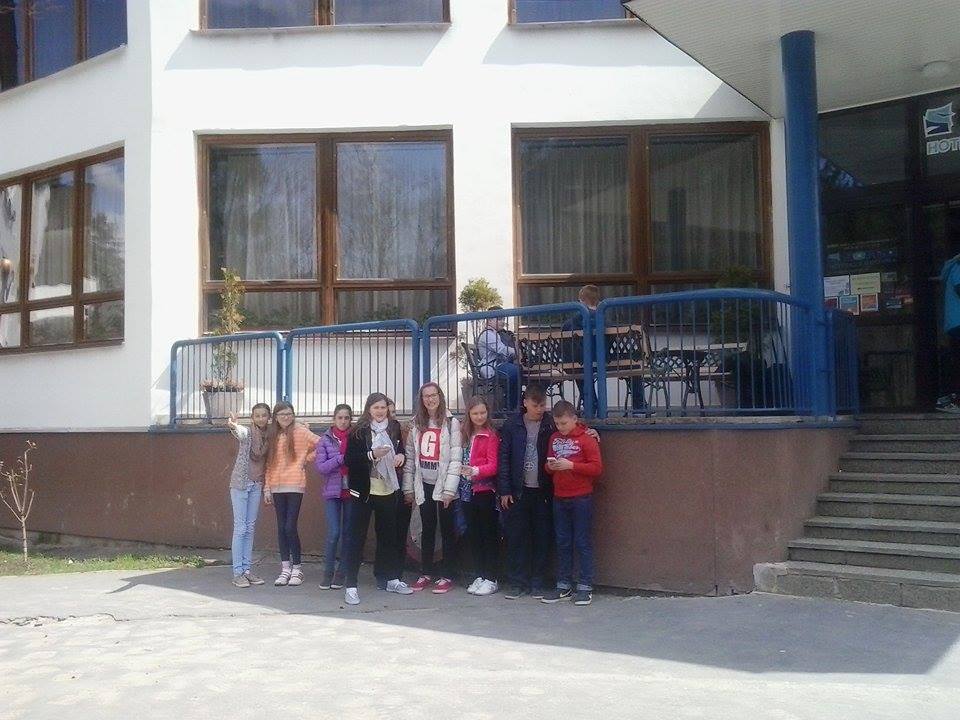